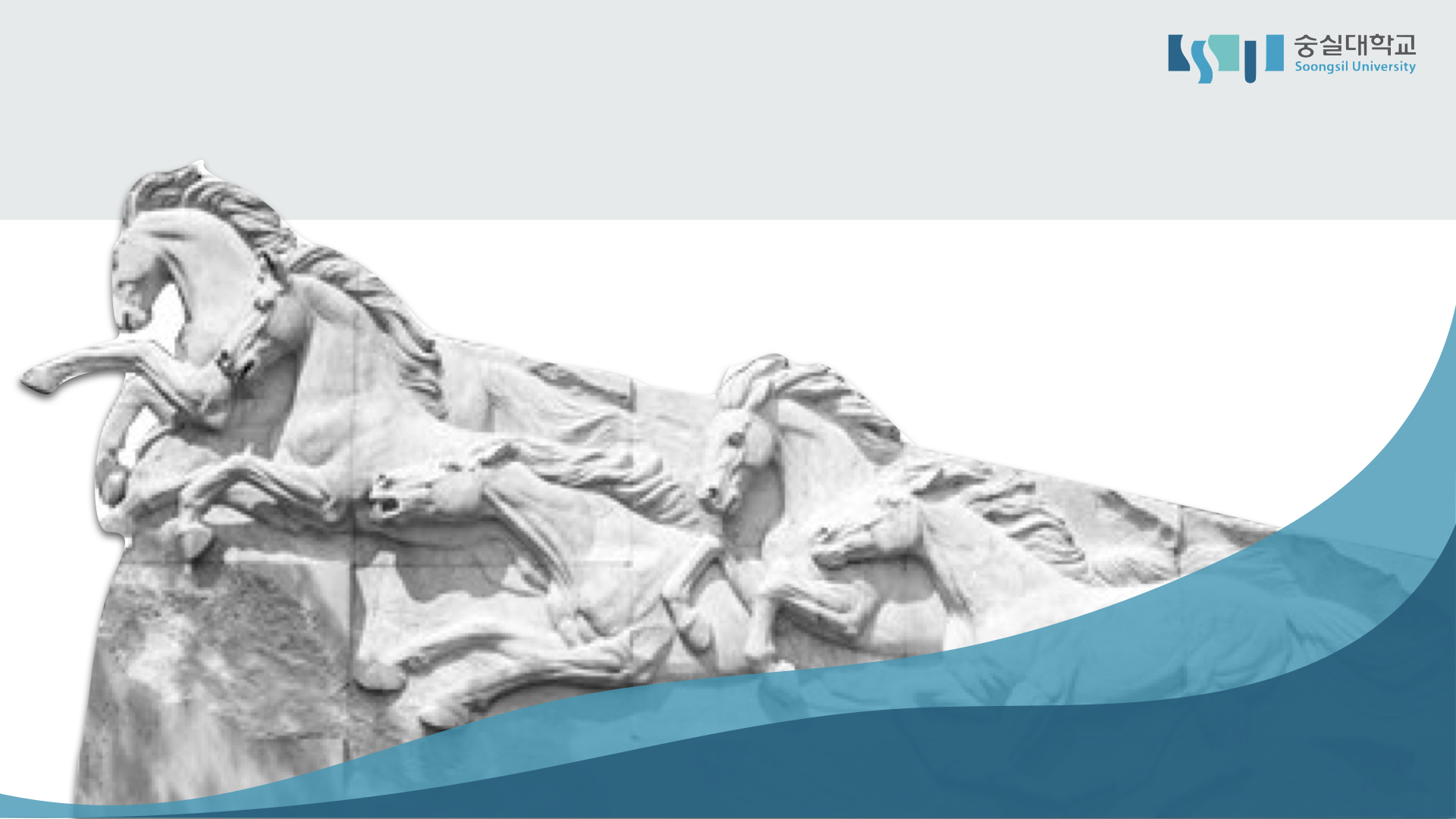 숭실대학교 PPT 템플릿 공모전
진리와 봉사를 세계로
[Speaker Notes: 표지]
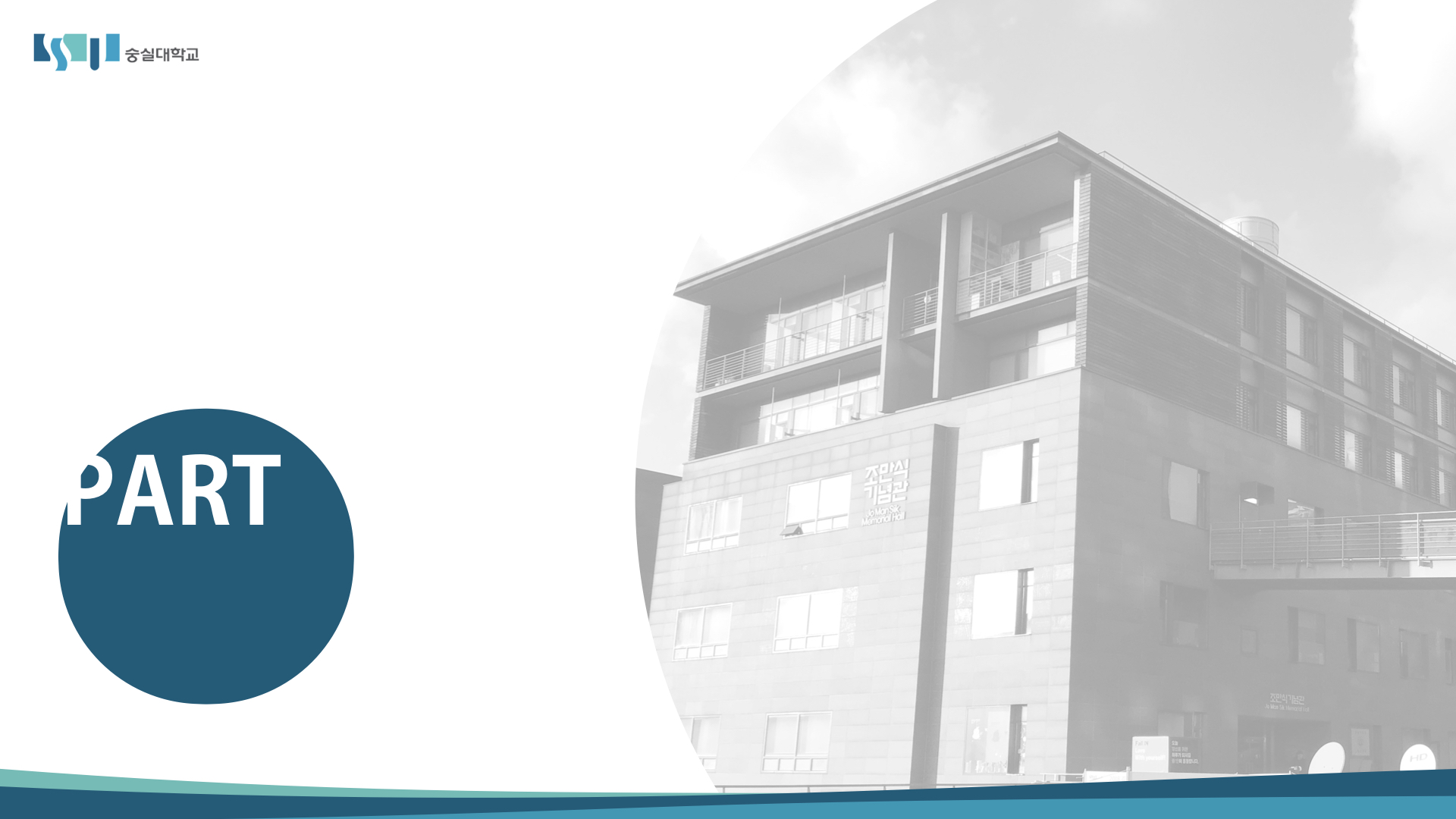 1
[Speaker Notes: 간지]
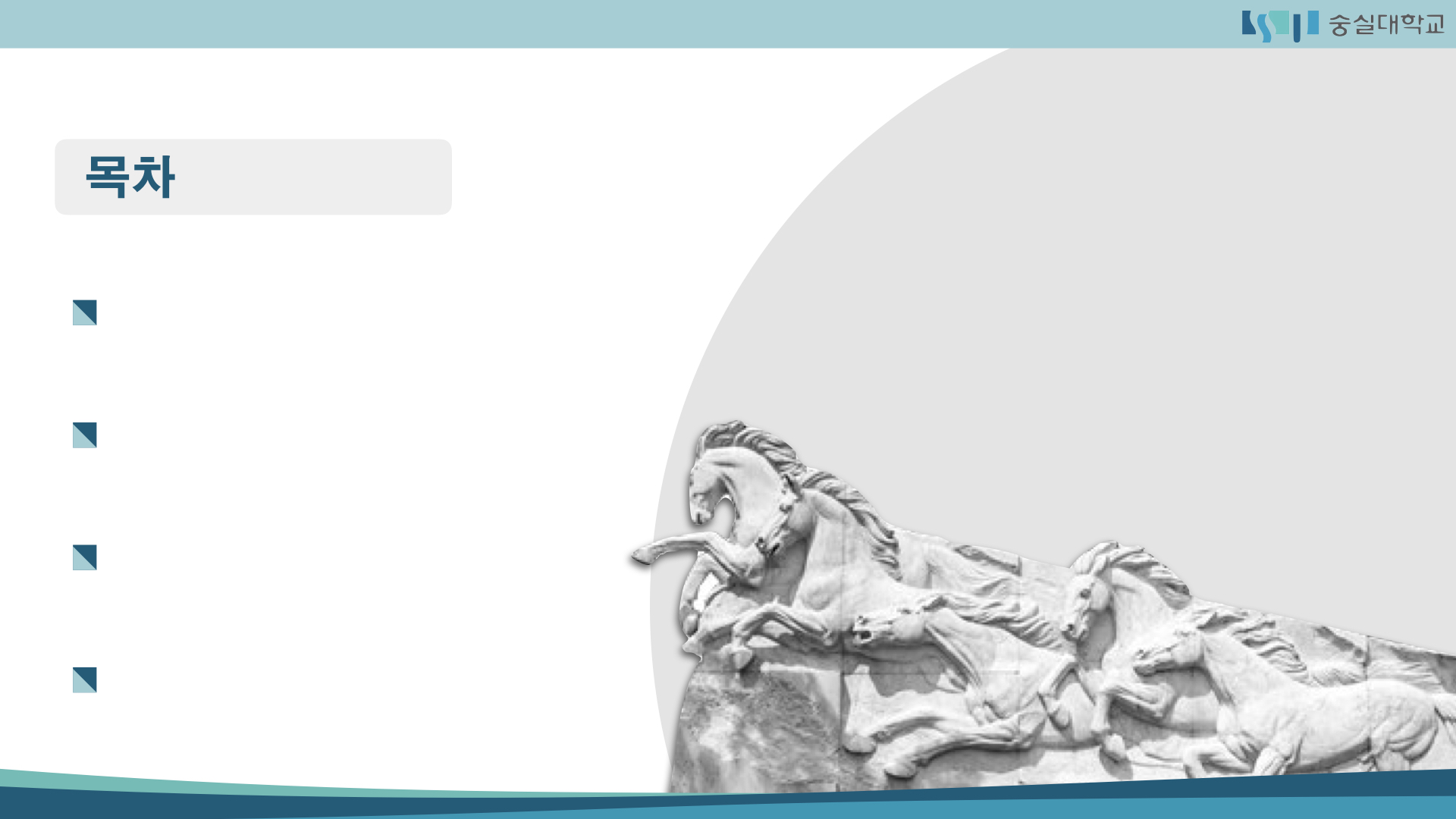 숭실대학교 PPT 템플릿 공모전
대학 인재상과 핵심역량
창조적인 지식인
조화로운 교양인
도전적인 세계인
[Speaker Notes: 목차]
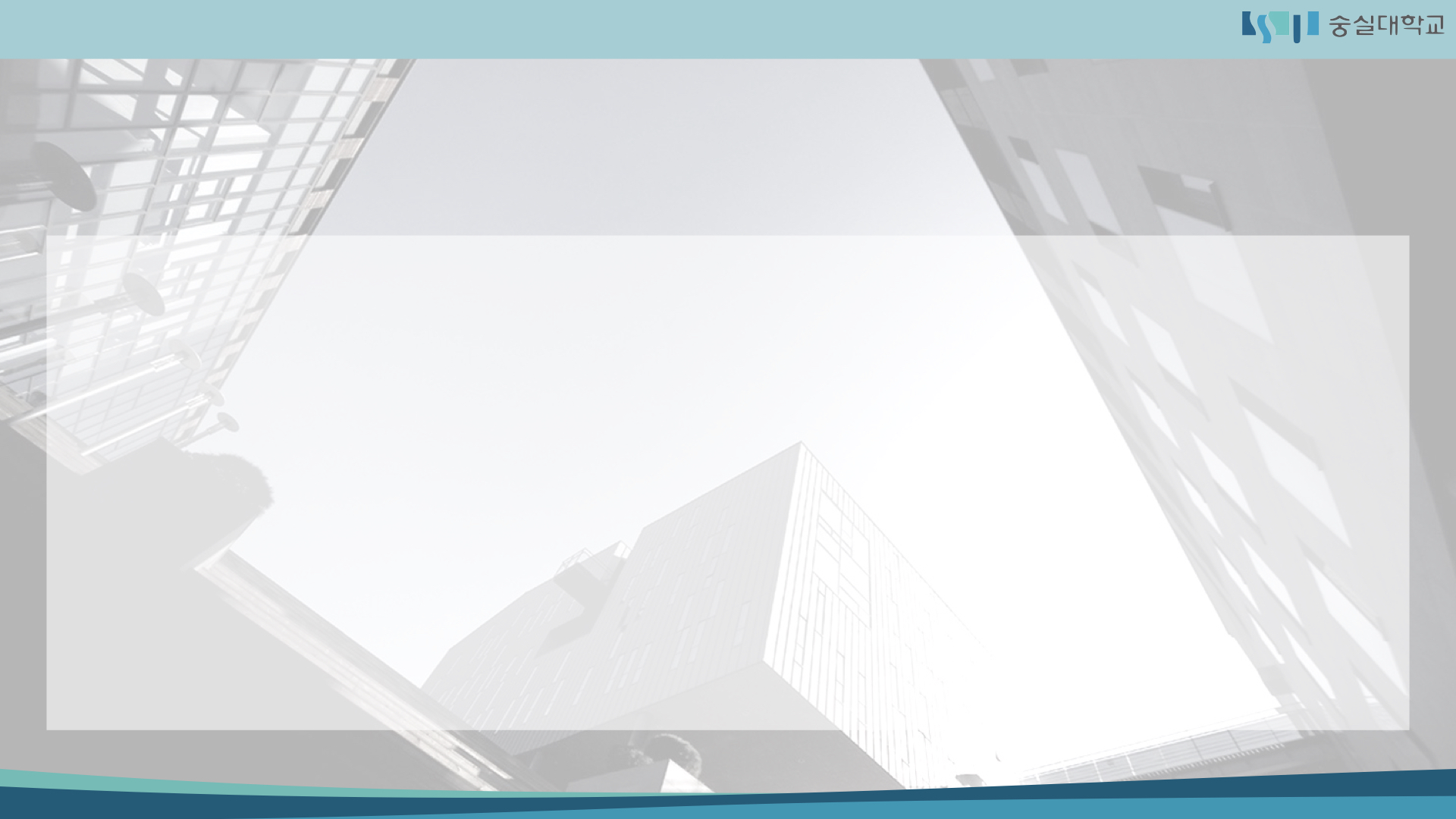 숭실대학교 PPT 템플릿 공모전
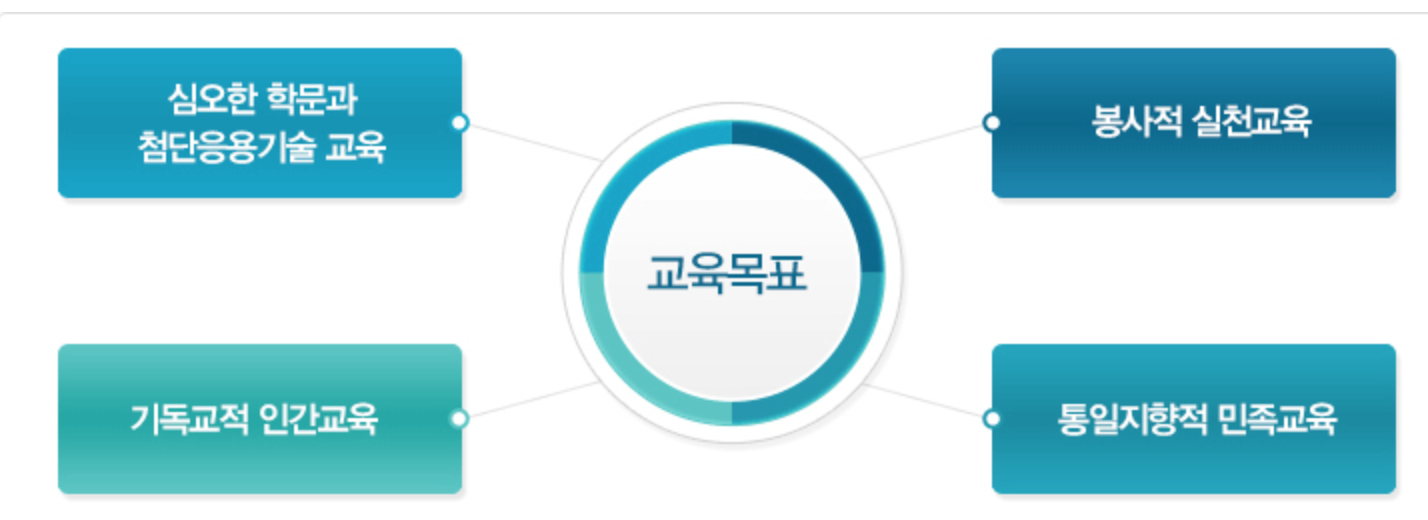 [Speaker Notes: 본문1]
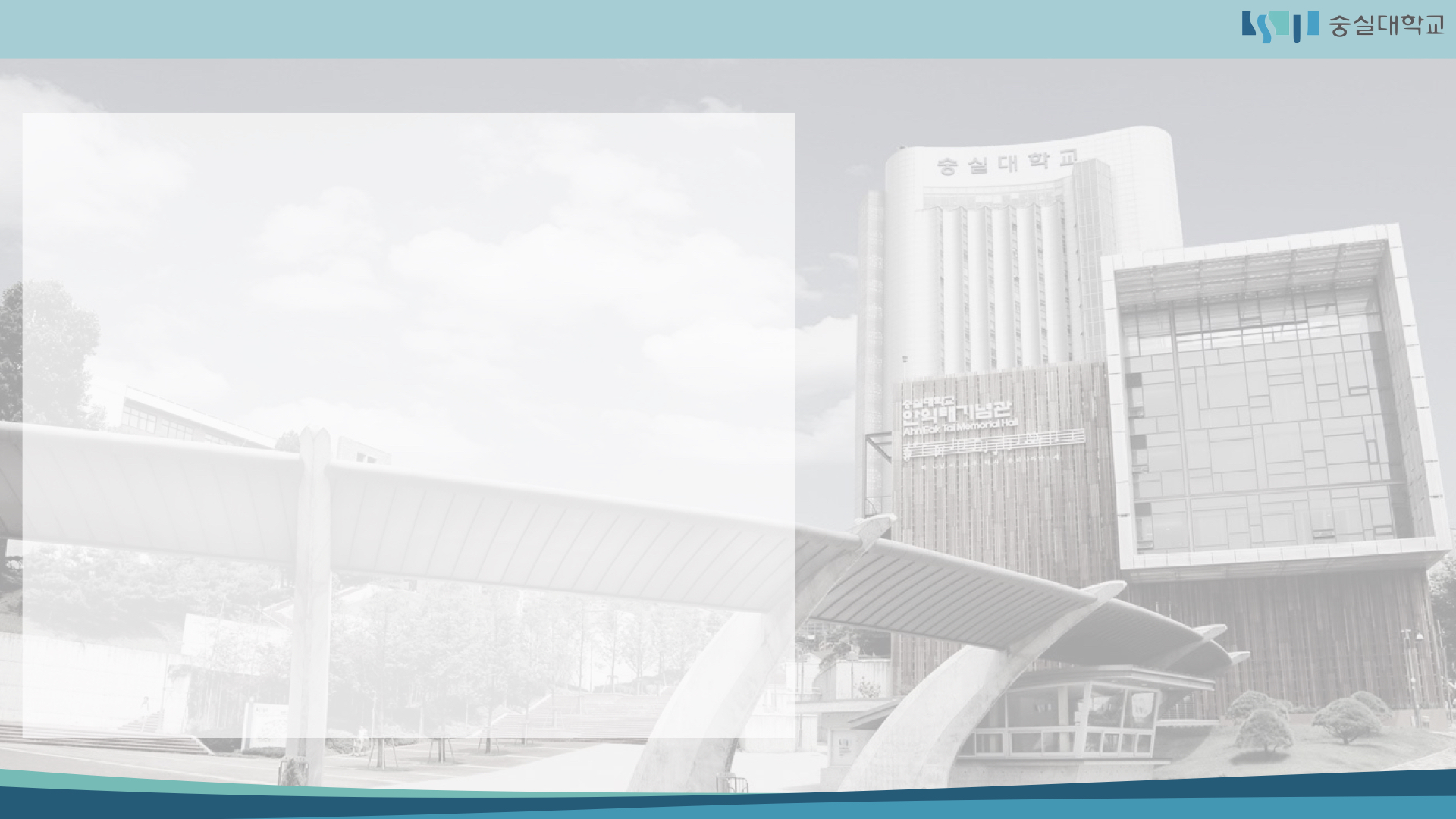 숭실대학교 PPT 템플릿 공모전
기독교정신과 
민주교육의 근본이념
인류의 번영
사회 및 교회에 봉사할 지도자적 인재양성
[Speaker Notes: 본문2]
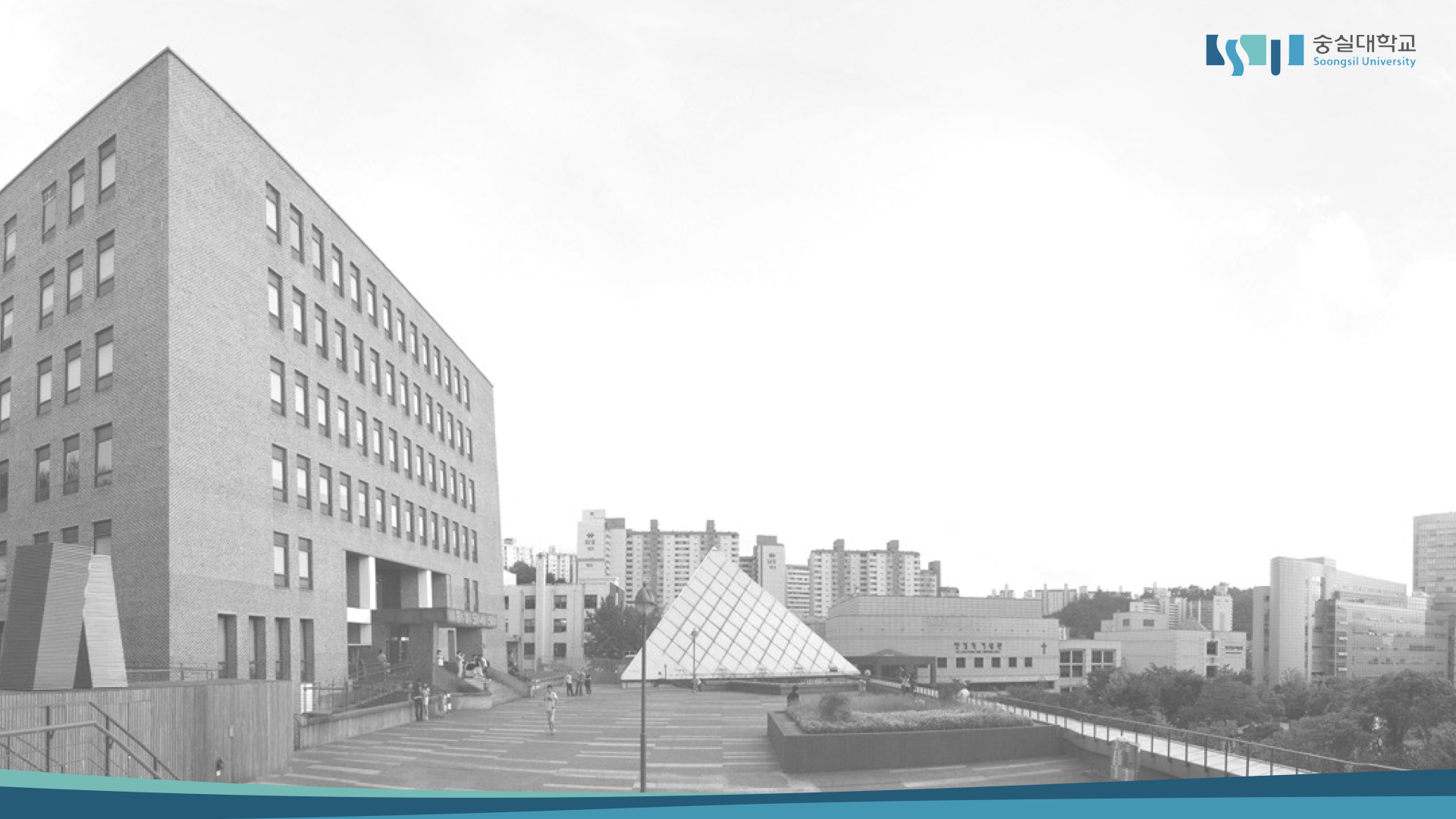 THE END
진리와 봉사를 세계로
숭실대학교 PPT 템플릿 공모전
[Speaker Notes: 마지막페이지]